Sequential Circuit Analysis & Design
Dr. Aiman H. El-Maleh
Computer Engineering Department
King Fahd University of Petroleum & Minerals
Outline
Sequential Circuit Model
Timing of Sequential Circuits 
Latches and Flip flops
Sequential Circuit Timing Constraints
Sequential Circuit Analysis
Sequential Circuit Design Procedure
Sequential Circuit Design Examples
Sequential Circuit Model
A Sequential circuit consists of:
Data Storage elements: (Latches / Flip-Flops) 
Combinatorial Logic:
Implements a multiple-output function
Inputs are signals from the outside
Outputs are signals to the outside
State inputs (Internal): Present State from storage elements
State outputs, Next State are inputs to storage elements
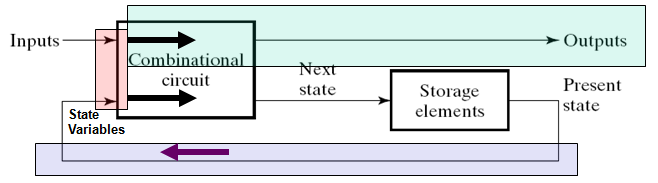 Sequential Circuit Model
Combinatorial Logic
Next state function: Next State = f(Inputs, State)
2 output function types : Mealy & Moore
Output function: Mealy Circuits Outputs = g(Inputs, State)
Output function: Moore Circuits Outputs = h(State)
Output function type depends on specification and affects the design significantly
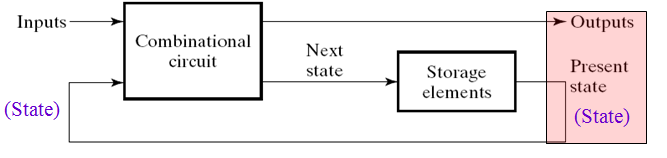 Sequential Circuit Model
Mealy Circuit
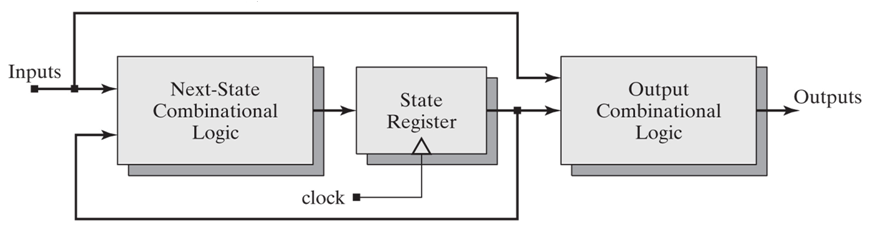 Moore Circuit
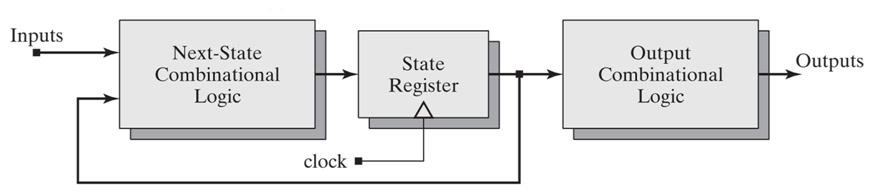 Timing of Sequential CircuitsTwo Approaches
Behavior depends on the times at which storage elements ‘see’ their inputs and change their outputs (next state  present state) 
Asynchronous
Behavior defined from knowledge of inputs at any instant of time and the order in continuous time in which inputs change
Synchronous
Behavior defined  from knowledge of signals at discrete instances of time
Storage elements see their inputs and change state only in relation to a timing signal (clock pulses from a clock)
The synchronous abstraction allows handling complex designs!
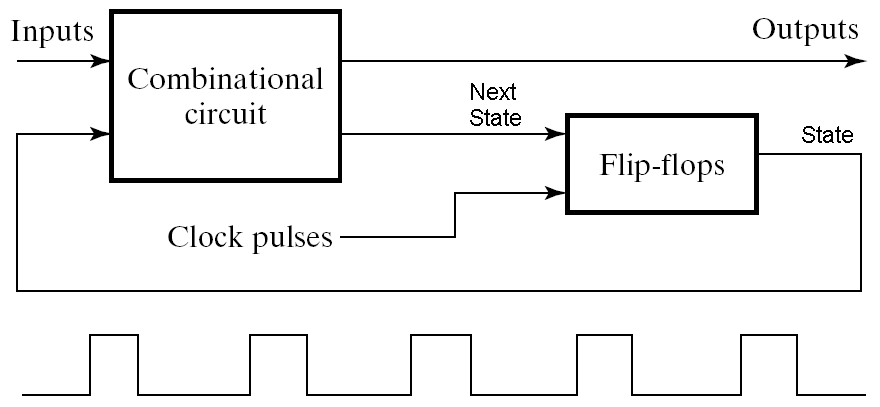 Data Storage Logic Structures
Feedback across Two inverting buffers Connected in series


Problem: No separate input to change data stored
Set-Reset Latch (SR-Latch)
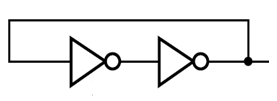 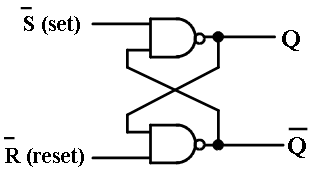 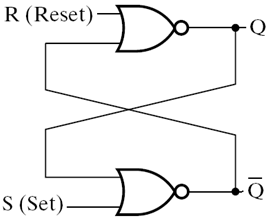 Basic NOR-NOR  Set–Reset (SR) Latch
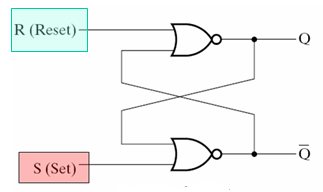 S = 1, R = 1 is a forbidden 
input pattern
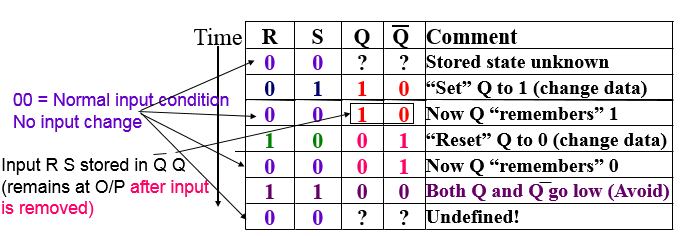 Basic NOR-NOR  Set–Reset (SR) Latch
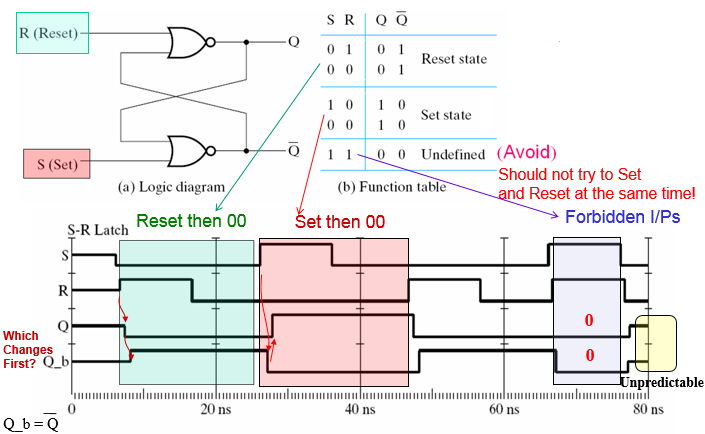 Basic NAND-NAND  Set–Reset (SR) Latch
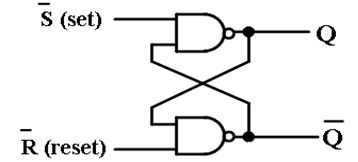 S = 1 (S’=0), R = 1 (R’=0) is a forbidden input pattern
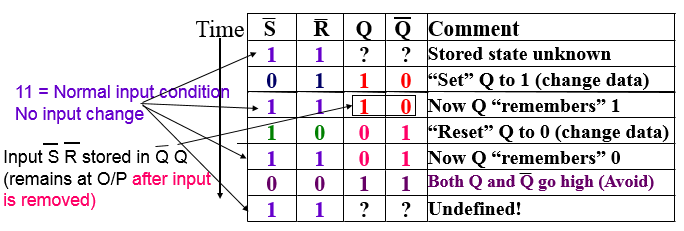 Clocked SR Latch
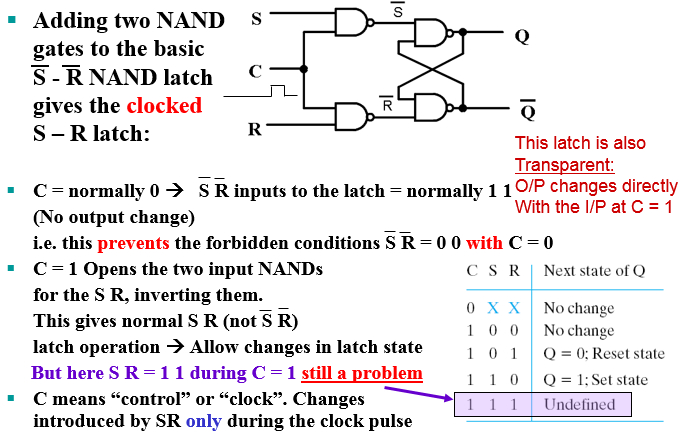 D Latch
D Latch
Now S R can not become 1 1 
So we got rid of the remaining unwanted condition   (SR =11 with C = 1)
This latch is transparent: with C = 1, Input D is ‘connected’ to output Q
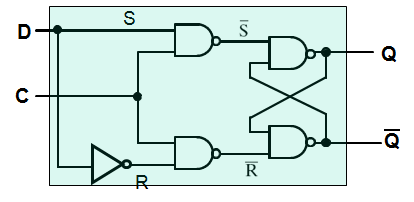 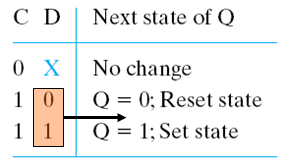 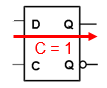 The Transparent Latch as a Storage Element
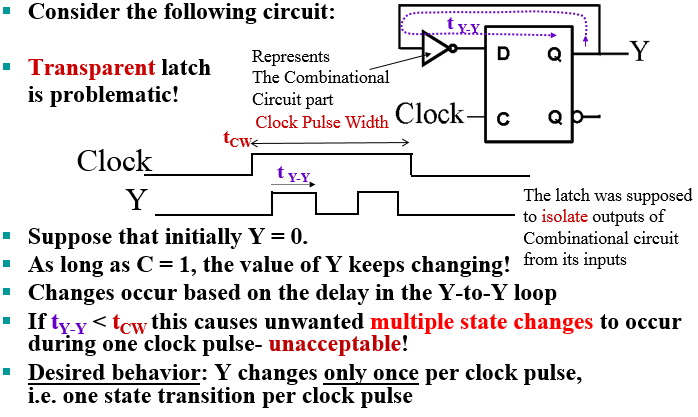 Master Slave D Flip Flop (Rising-Edge Trigerred)
When CLK=0, the master is activated and the value on D is copied to Qm. The slave is unactivated and keeps its previous value.
When CLK=1, the master is unactivated and its hold the last value stored at Qm while the slave is activated and copies the value of Qm.
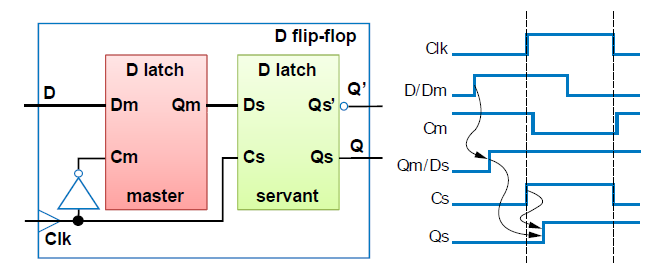 Another Rising Edge-Triggered D-type Flip-Flop
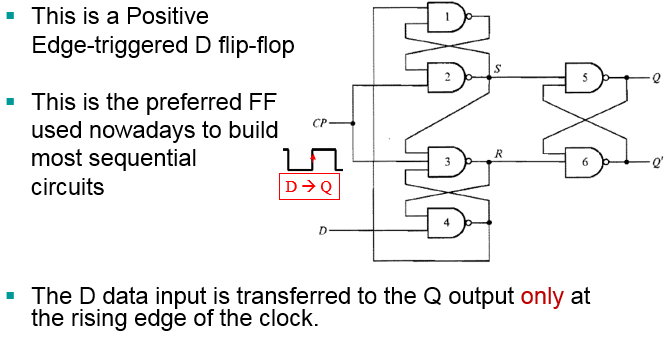 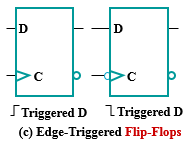 D Flip-Flop Timing Parameters
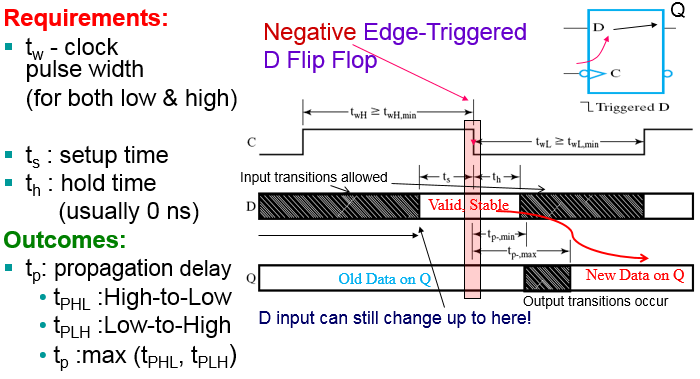 Sequential Circuit Timing Constraints
TD  =  worst case delay through combinational logic
TSU = FF set up time – Minimum time before the clock edge where the input data must be ready and stable
TclkQ = Clock to Q delay – Time between clock edge and data appearing at the output of the FF
THold = FF hold time – Minimum time after the clock edge where data has to remain stable (held stable)
Based on the FF & combinational logic timing parameters, the following timing constraints are obtained for correct operation of the circuit:                  Tclk ≥ Tclkq1 + TD + Tsu
State Initialization
When a sequential circuit is turned on, the state of the flip flops is unknown (Q could be 1 or 0) 
Before meaningful operation, we usually bring the circuit to  an initial known state, e.g. by resetting all flip flops to 0’s
This is often done asynchronously through dedicated direct S/R inputs to the FFs
It can also be done synchronously by going through the clocked FF inputs
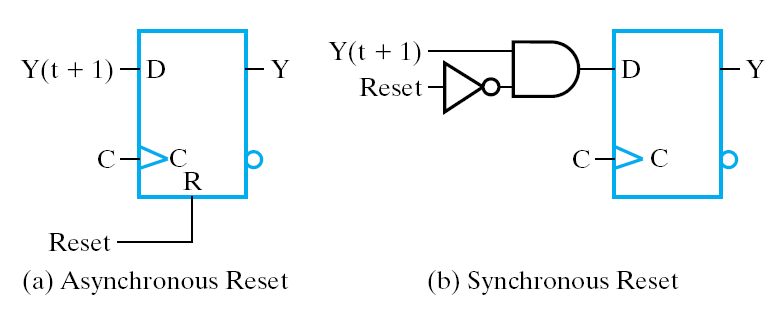 Sequential Circuit Analysis
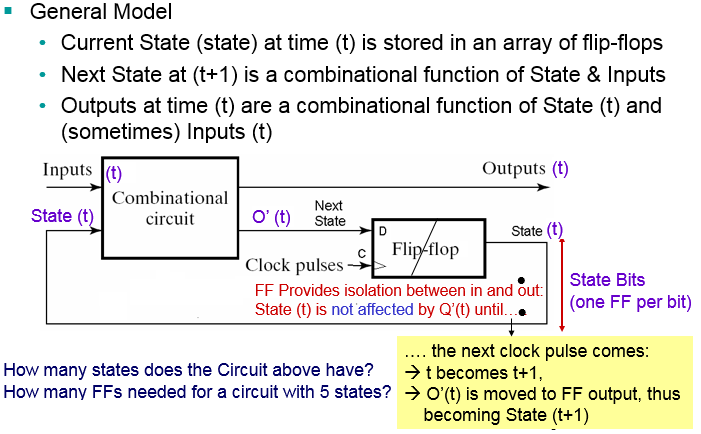 Sequential Circuit Analysis
Given a sequential Circuit
Objective: Derive outputs & state behavior (outputs and next state) from (present states and inputs)
Two equivalent approaches to represent  the results:
State table: A truth table-like approach
State diagram: A graphical, more intuitive way of representing the state table and expressing the sequential circuit operation
State Table Characteristics
State table – a multiple variable table with the following four sections:
 CL Inputs:
Present State – the values of the state variables for each allowed state (FF outputs)
External Inputs
 CL Outputs:
Next-state – the value of the state (FF outputs)  at time (t+1) based on the present state and the inputs. Determined by FF inputs 
Outputs – the value of the outputs as a function of the present state and (sometimes- Mealy) the inputs.
Sequential Circuit Analysis Example
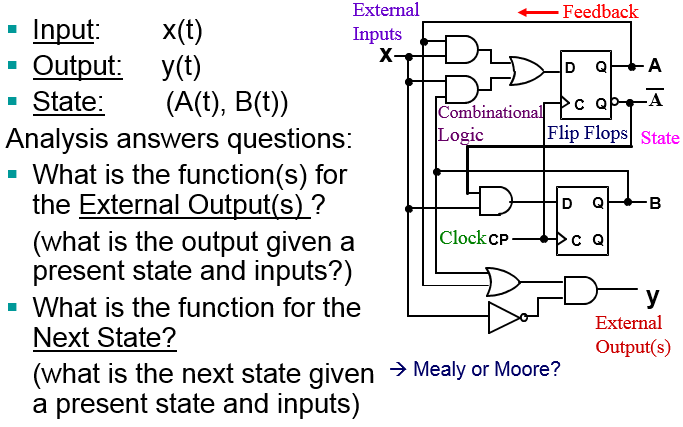 Sequential Circuit Analysis Example
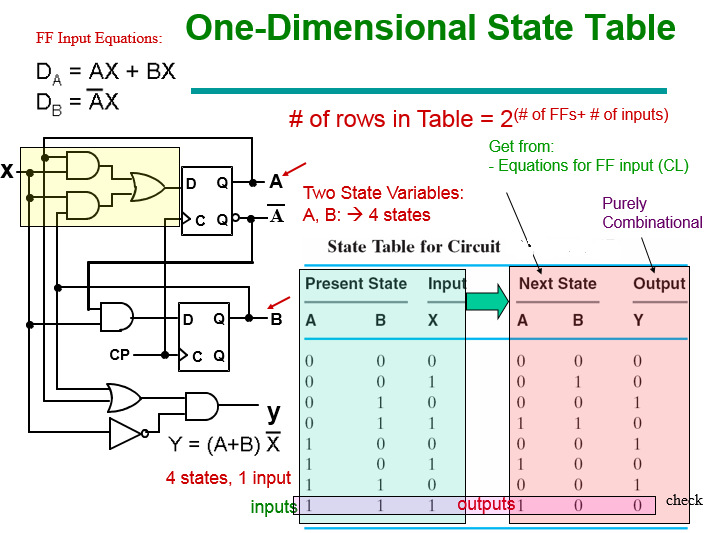 Sequential Circuit Analysis Example
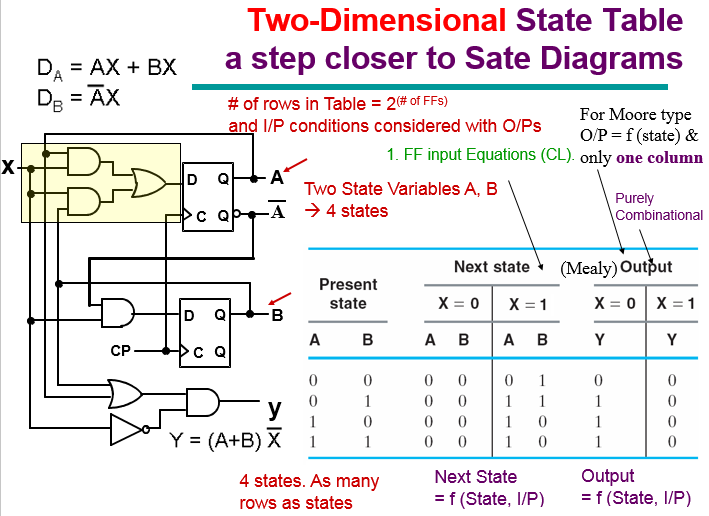 Sequential Circuit Analysis Example
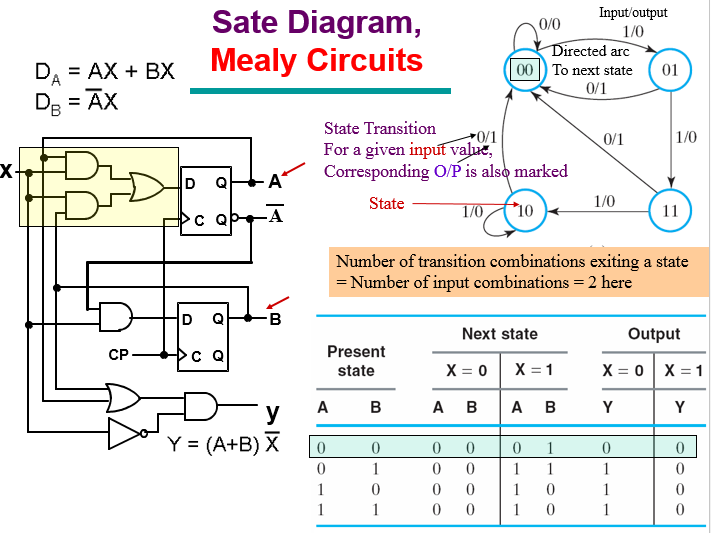 Moore and Mealy Models
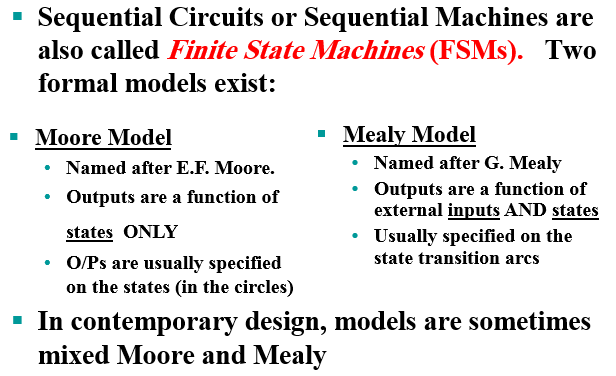 Moore Sequential Circuit Analysis Example
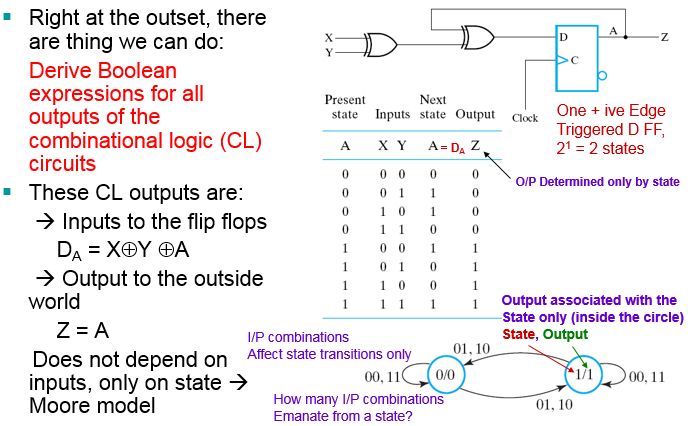 Sequential Circuit Design Procedure
1. 	Specification – e.g. Verbal description
2. 	Formulation – Interpret the specification to obtain a state diagram and a state table
3. 	State Assignment - Assign binary codes to symbolic states
4. 	Flip-Flop Input Equation Determination - Select flip-flop types and derive flip-flop input equations from next state entries in the state table
5. 	Output Equation Determination - Derive output equations from output entries in the state table
6. 	Verification - Verify correctness of final design
Example: Bit Sequence Recognizer 1101
1. Specifications: Detect the occurrence of bit sequence 1101 whenever it occurs on input X and indicate this detection by raising an output Z high

2. Formulation: State Diagram
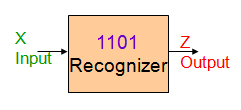 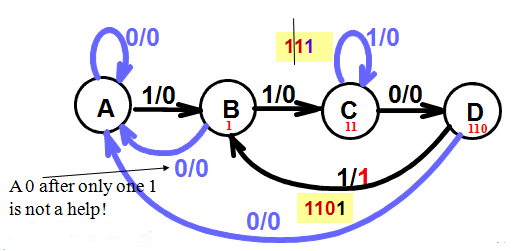 Example: Bit Sequence Recognizer 1101
From the State Diagram, we can fill in the 2-D State Table
There are 4 states, one input, and one output. 
Two dimensional table with four rows, one for each current state.
State Table
State Diagram
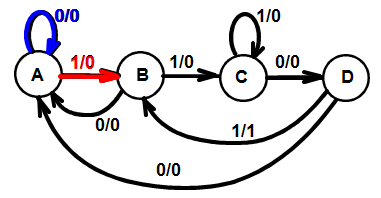 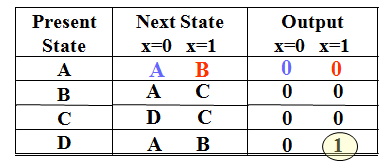 Example: Bit Sequence Recognizer 1101
3. State Assignment: From abstract symbols to binary bit representation of states
Each of the m symbolic states must be assigned a unique binary code
Minimum number of state bits (state variables) (FFs) required is nb, such that 2nb ≥ ns 

If 2nb > ns, this leaves (2nb – ns) unused states
Utilize them as don’t care conditions to simplify CL design
But may need caution: e.g. what if the circuit enters an unused state by mistake
nb= log2 ns.
Example: Bit Sequence Recognizer 1101
Also which code is given to which state?  different CL implementations  may influence optimization, e.g. (with 2 FFs) State A is assigned 00 or 01 or 10 or 11?
There are                                  possible encodings = 16 
Let A = 00 (to suit being a Reset state), B = 01, C = 11, D = 10
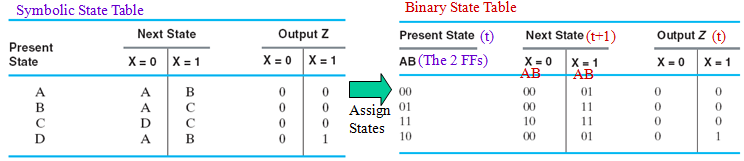 Example: Bit Sequence Recognizer 1101
For optimization of FF input equations we express A(t+1), B(t+1), Z(t) in terms of A(t), B(t) and X(t) (using one dimensional state table)
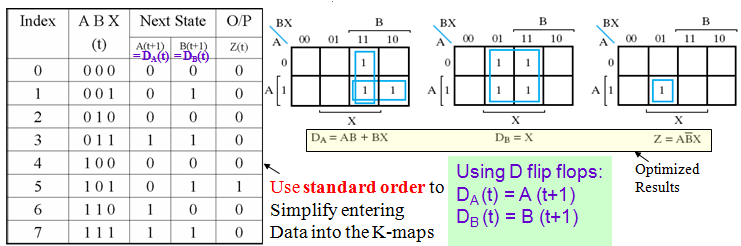 Example: Bit Sequence Recognizer 1101
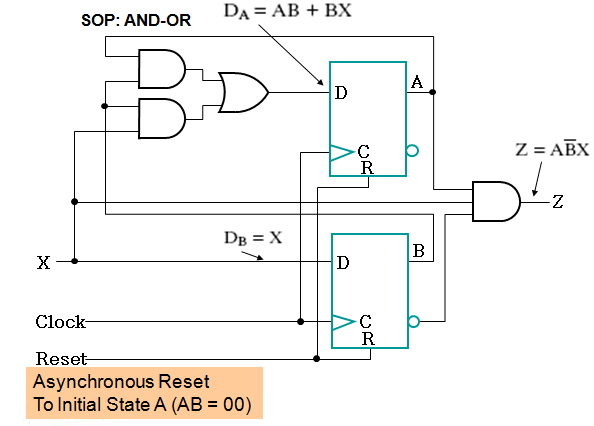 State Diagram (Moore Model)
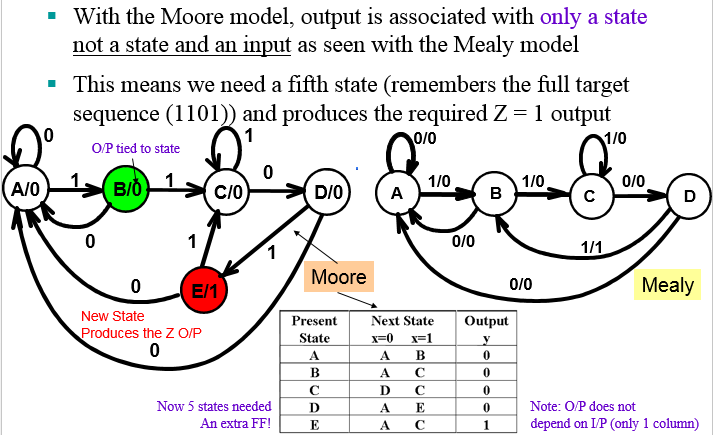 Sequential Circuit Design: Serial Comparator
It is required to design a sequential circuit that compares two n-bit numbers A=An-1A2A1A0 and B=Bn-1B2B1B0, applied to the sequential circuit serially from the least significant bits to the most significant bits. 
The circuit produces two outputs GT and LT. 
If A>B, then output signal GT is set to 1 and LT is set to 0. 
If A<B, then output signal LT is set to 1, and GT is set to 0. 
Otherwise, both signals will be set to 0, which indicates that the two numbers are equal (i.e. A=B).
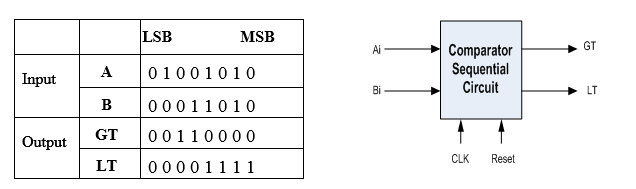 Sequential Circuit Design: Serial Comparator
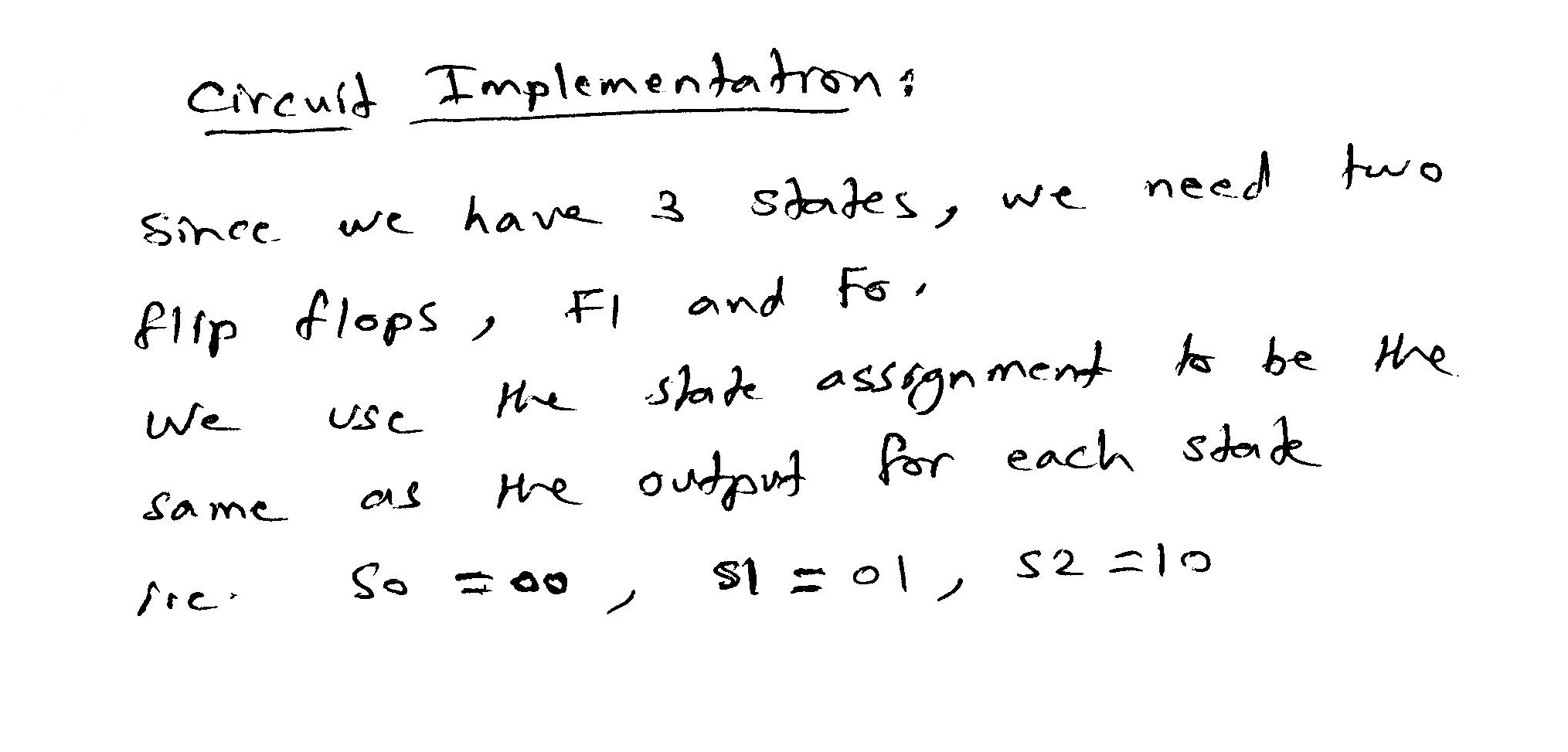 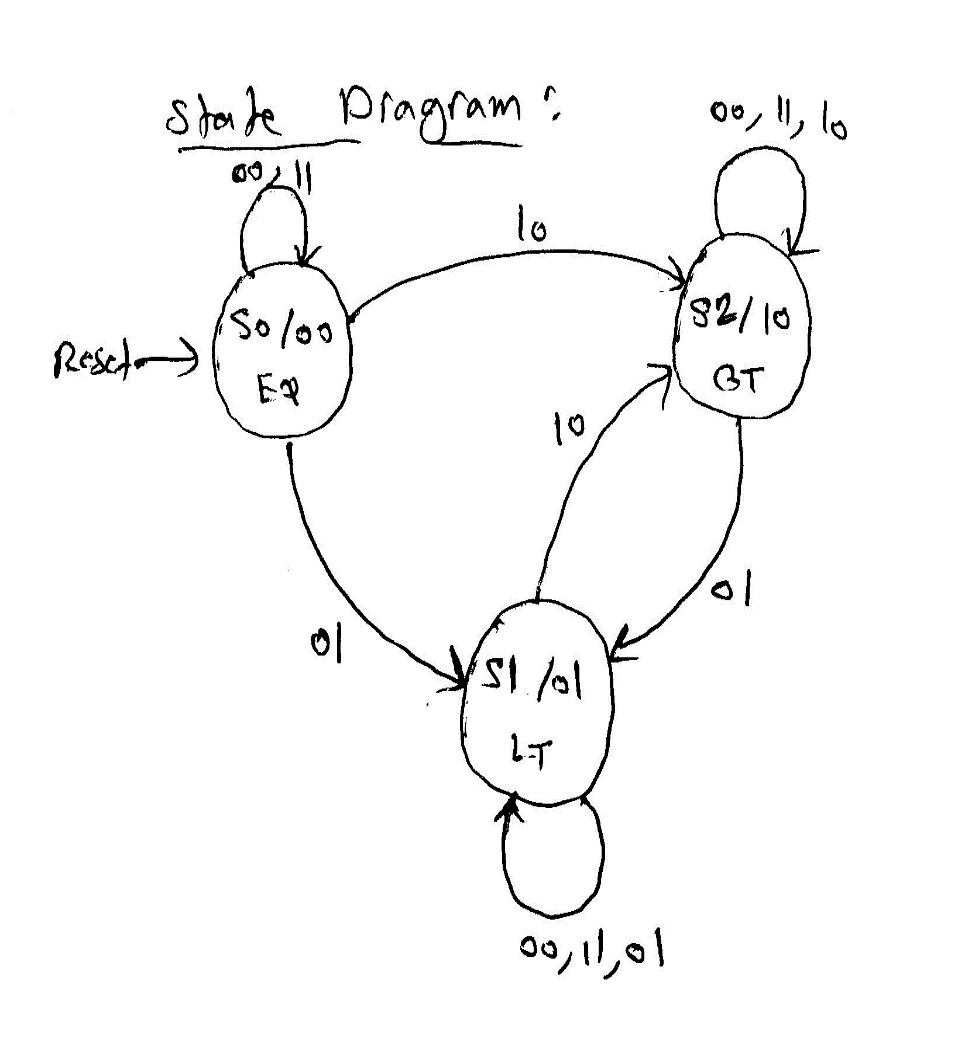 Sequential Circuit Design: Serial Comparator
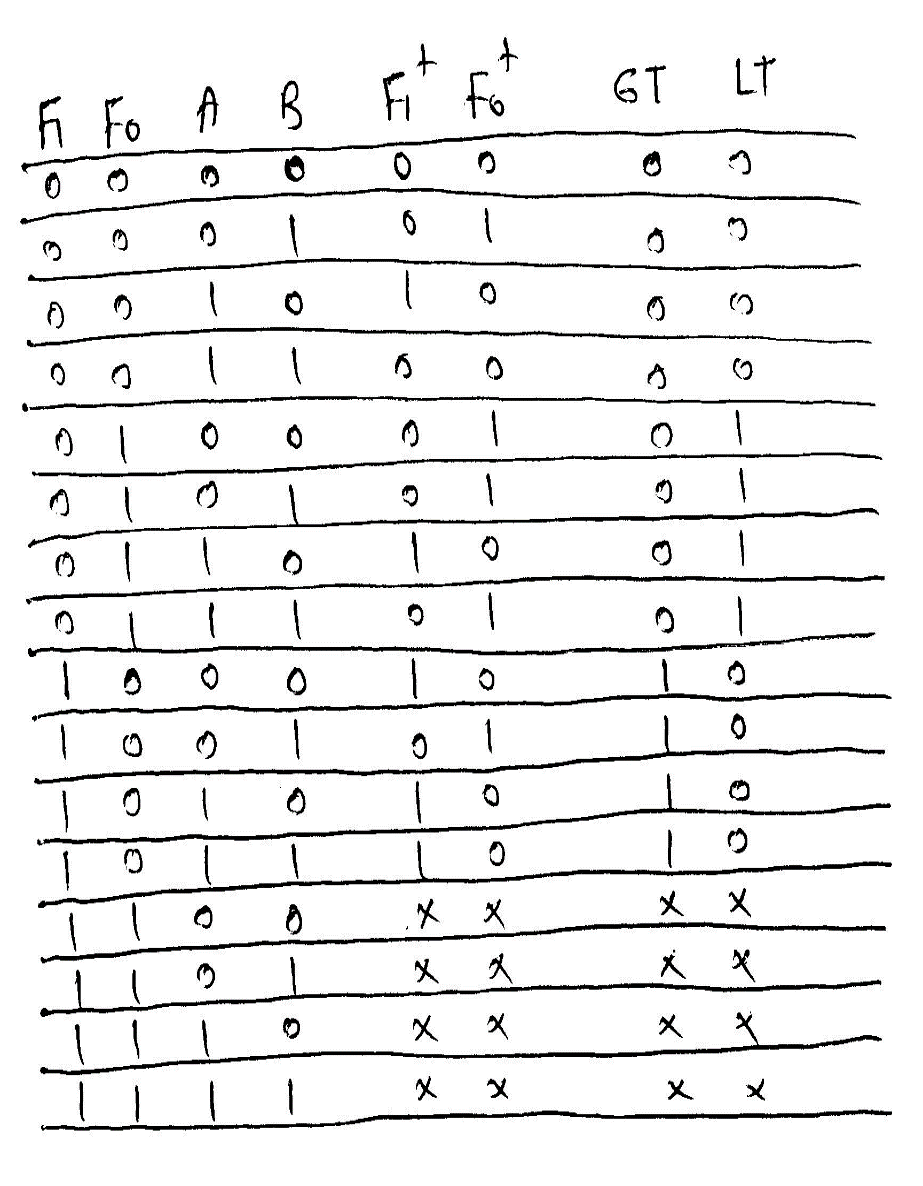 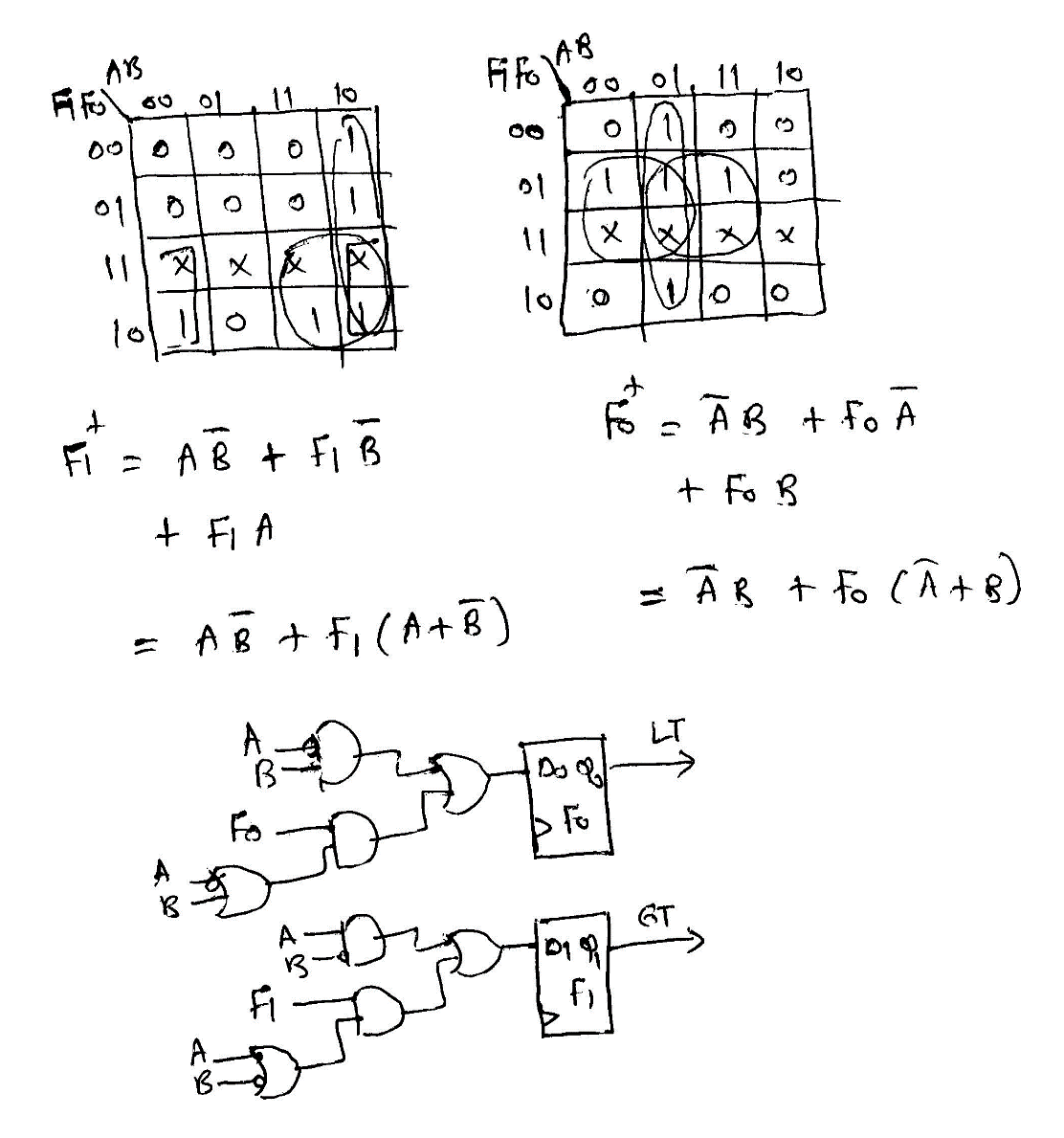 Sequential Circuit Design: Y = 3*x + 1
It is required to design a sequential circuit that has a single input X and a single output Y. 
The circuit receives an unsigned number serially through the input X from the least significant bit (LSB) to the most significant bit (MSB), and computes the equation Y=3*X+1 and generates the output serially from the least significant bit to the most significant bit.
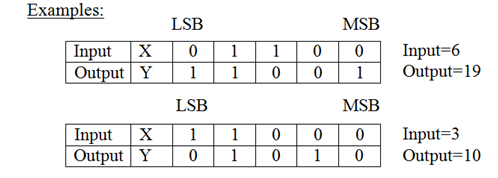 Sequential Circuit Design: Y = 3*x + 1
State Diagram
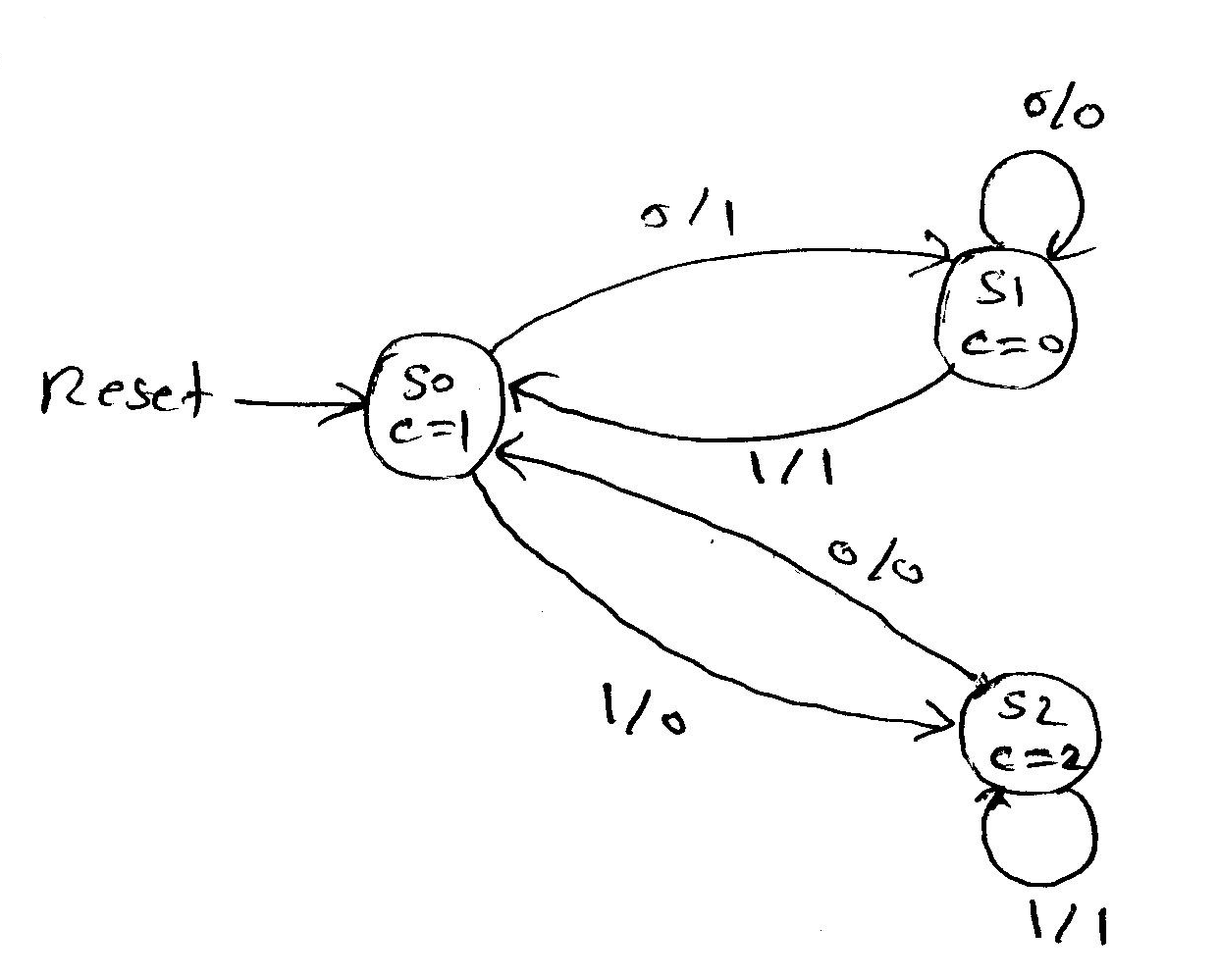 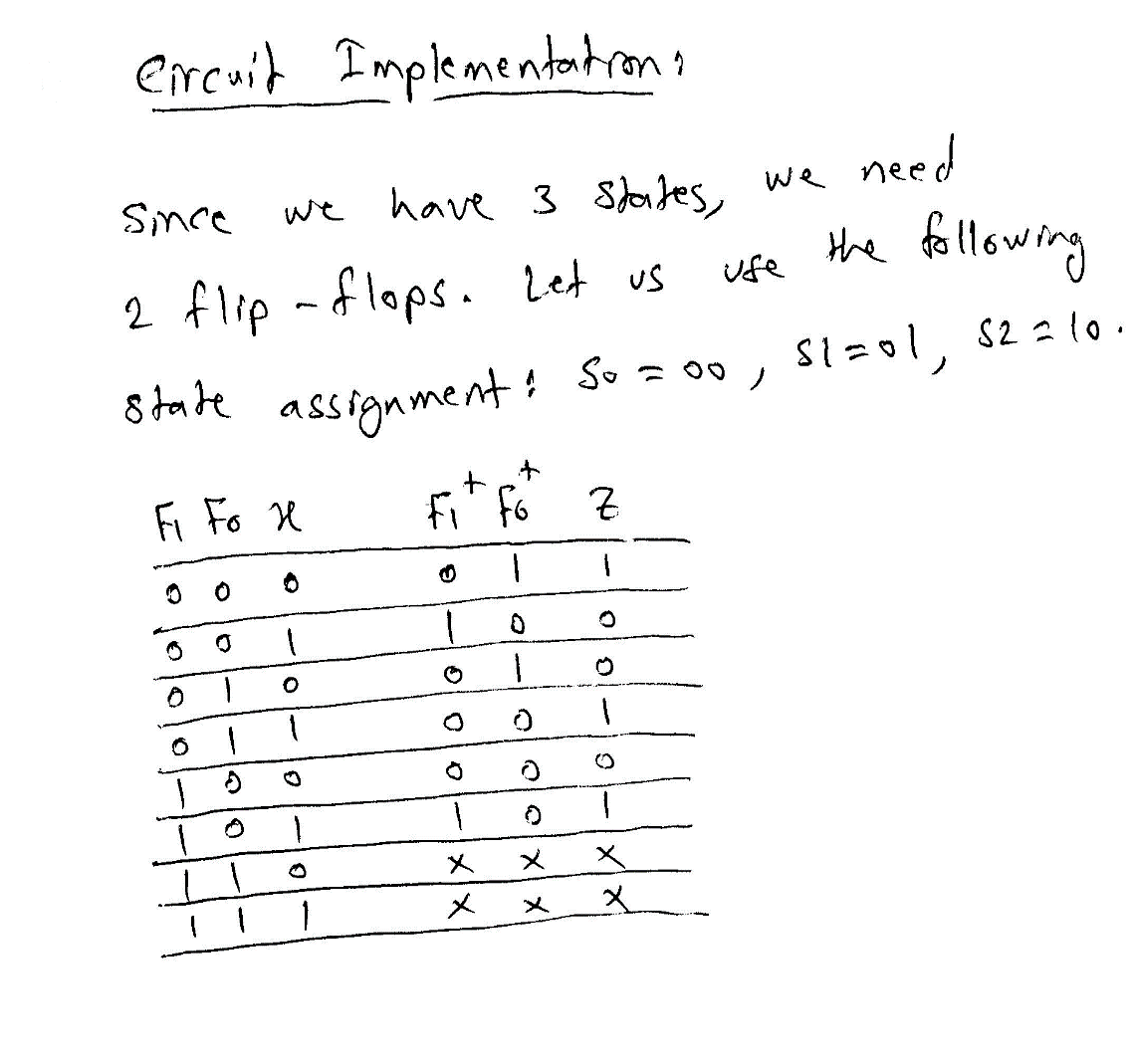 Sequential Circuit Design: Y = 3*x + 1
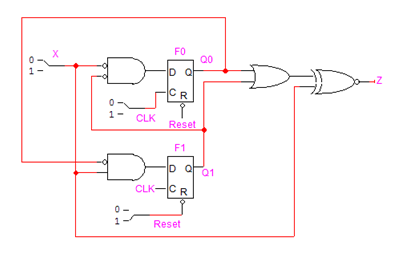 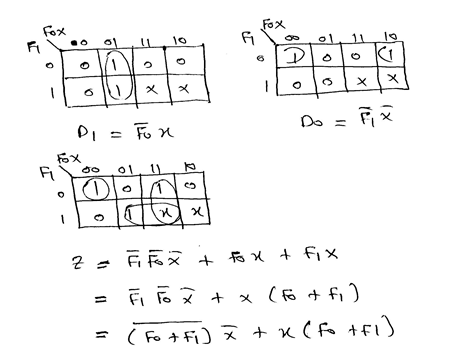 BCD to Excess-3 Serial Code Converter
Assume that once the machine is reset, a continues stream of BCD digits will be transmitted serially and converted to Excess-3 digits.
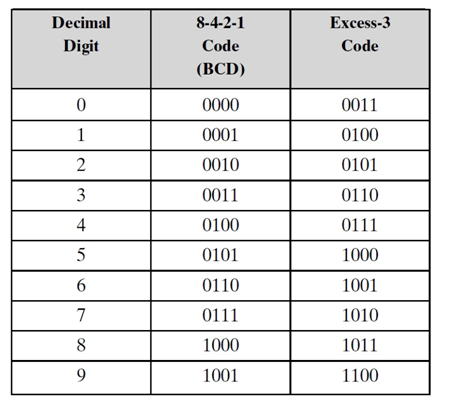 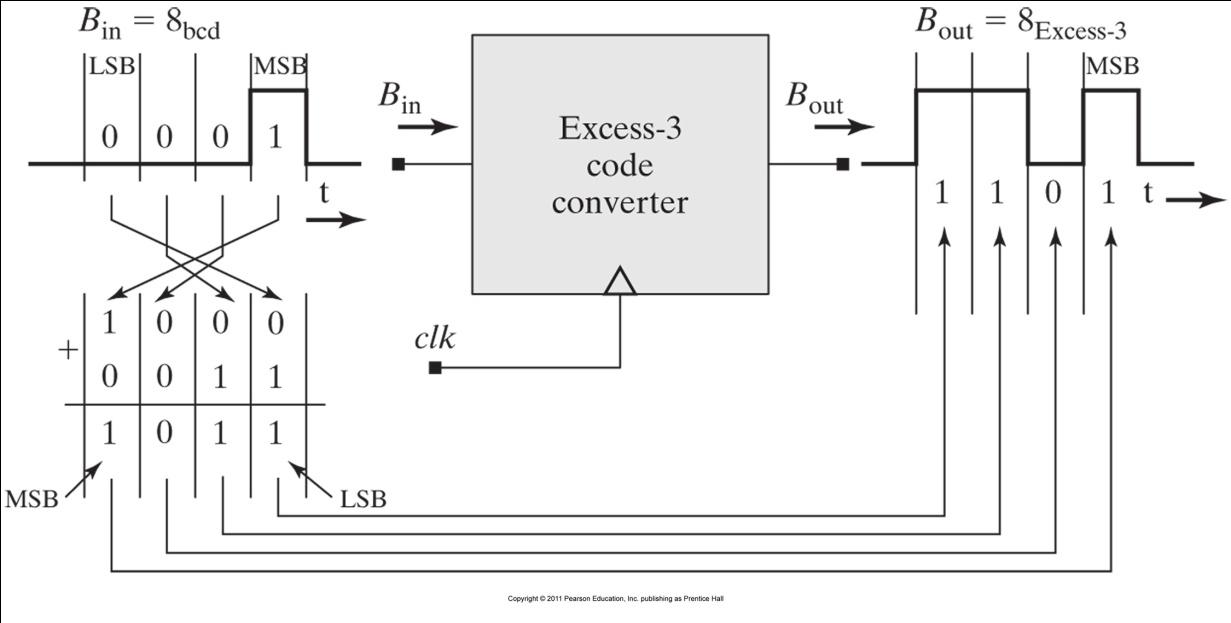 BCD to Excess-3 Serial Code Converter
State Diagram
State Table
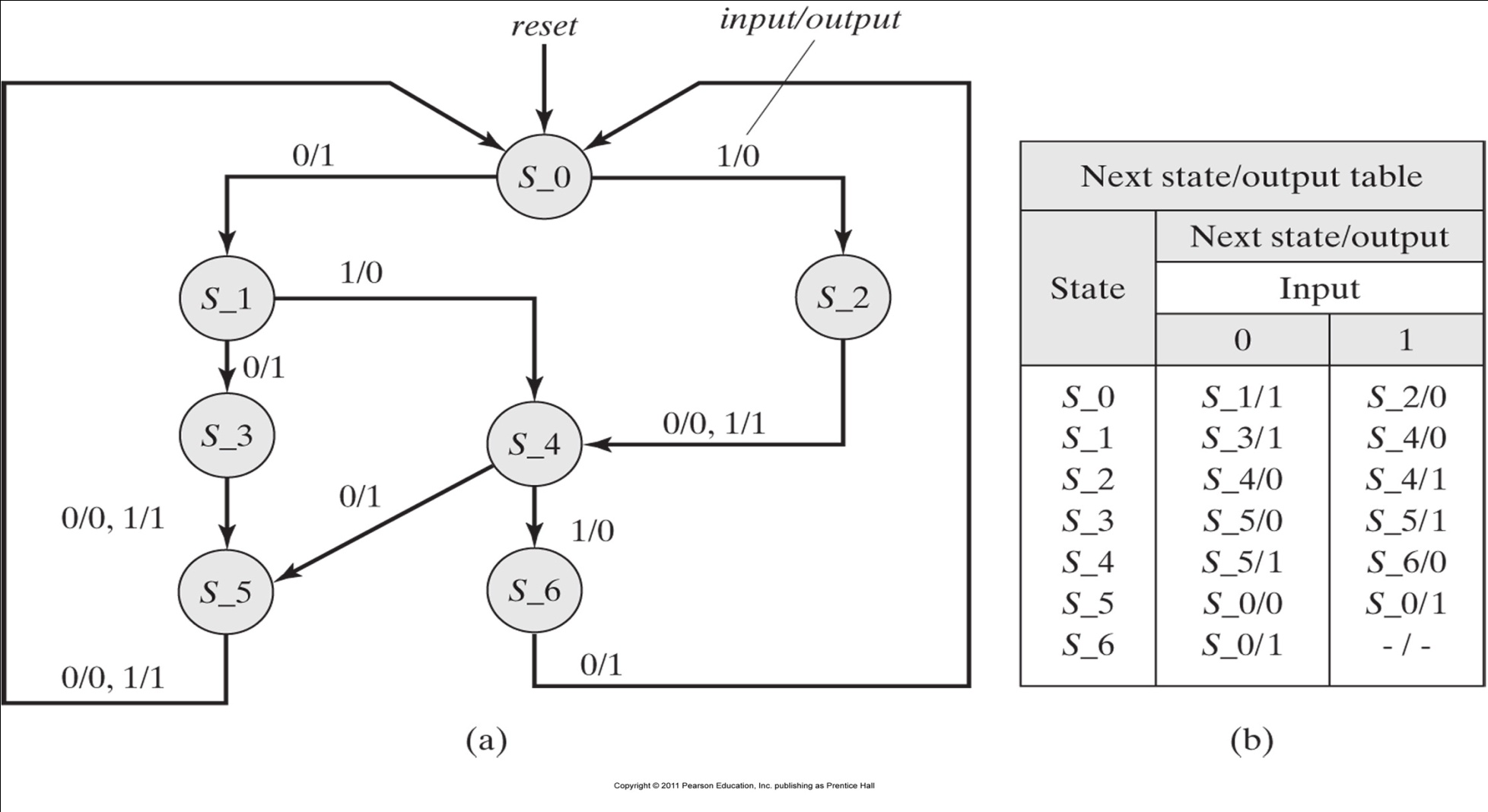 BCD to Excess-3 Serial Code Converter
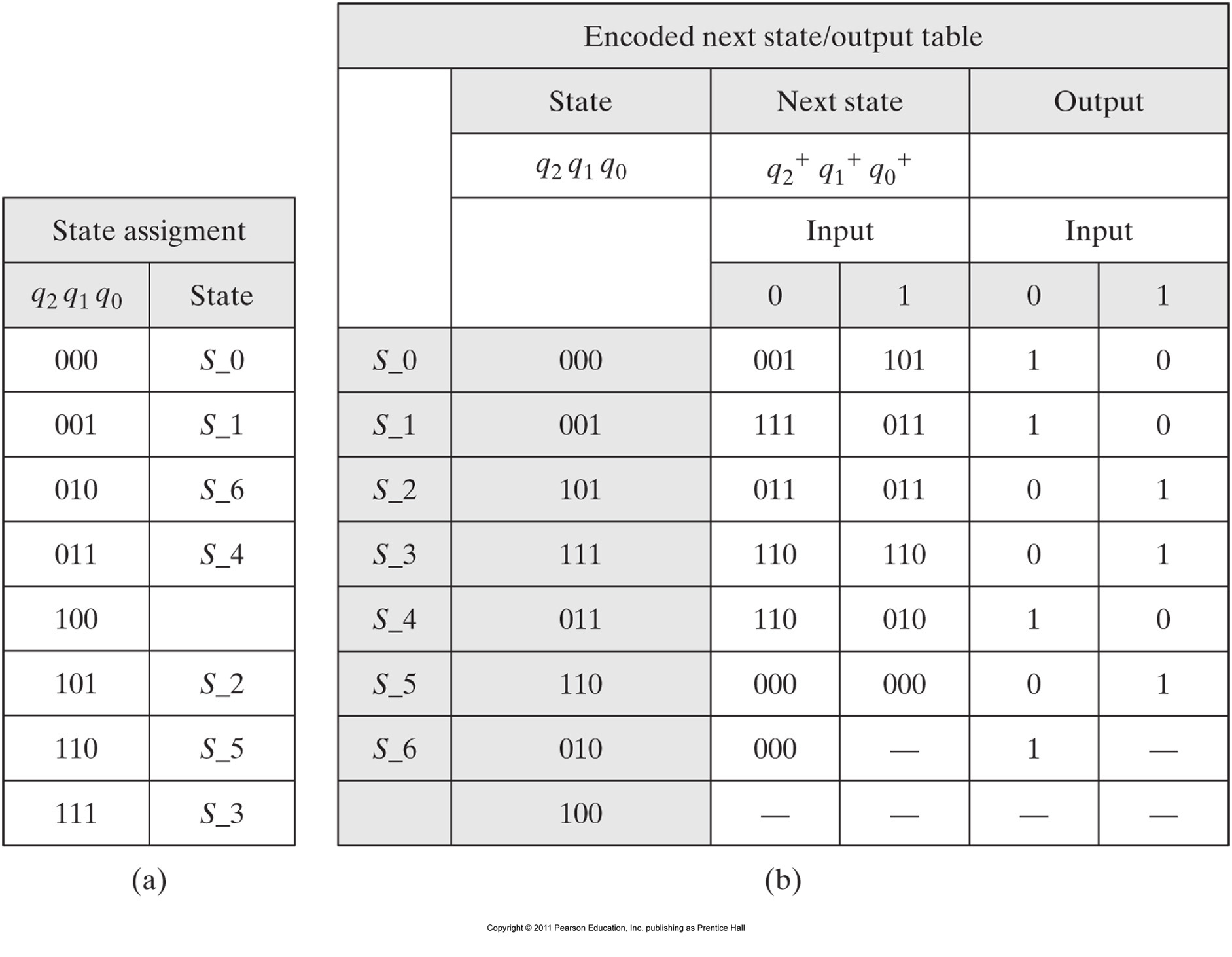 BCD to Excess-3 Serial Code Converter
Karnaugh maps for the encoded state bits and output bit (Bout)
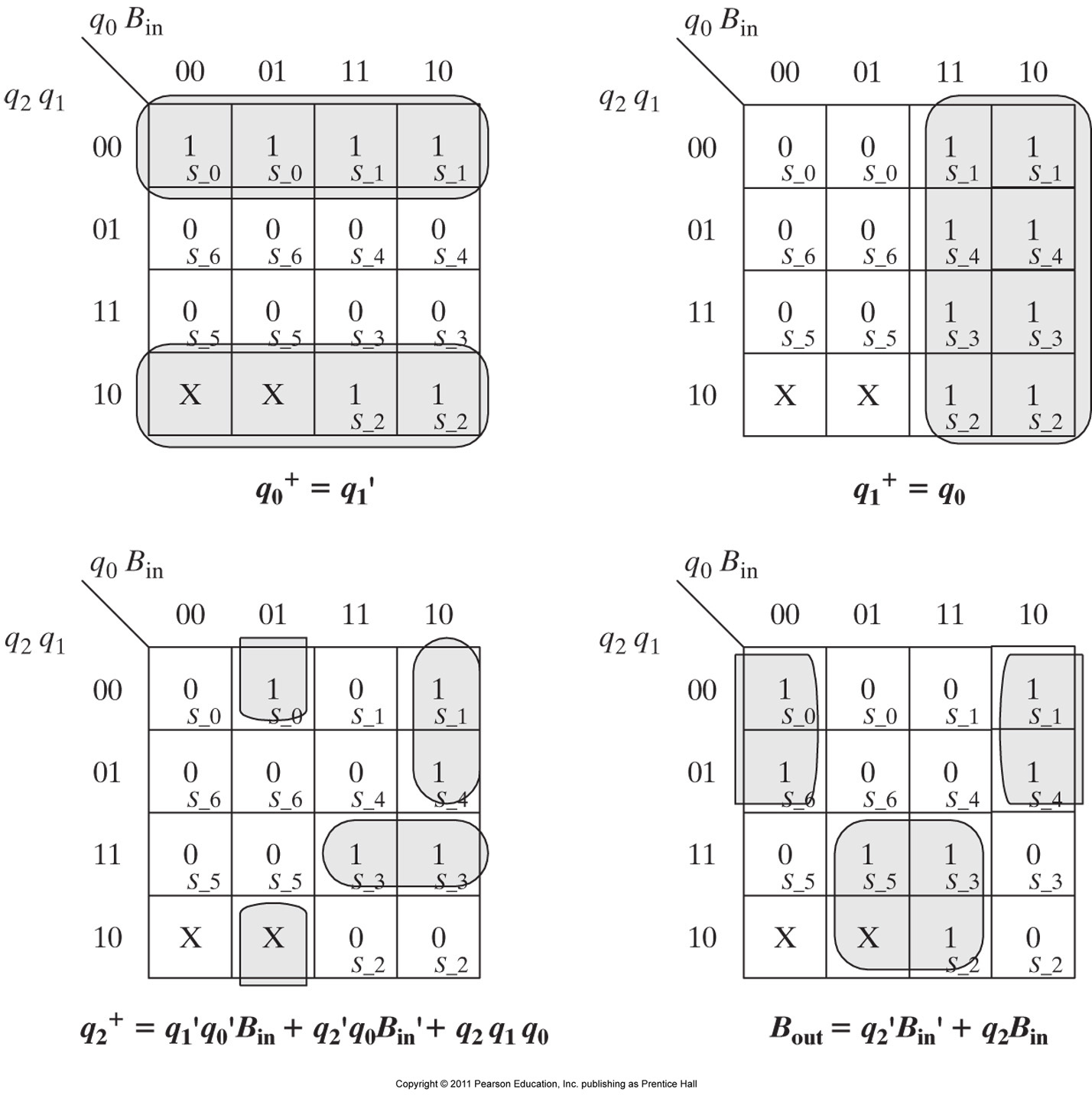 BCD to Excess-3 Serial Code Converter
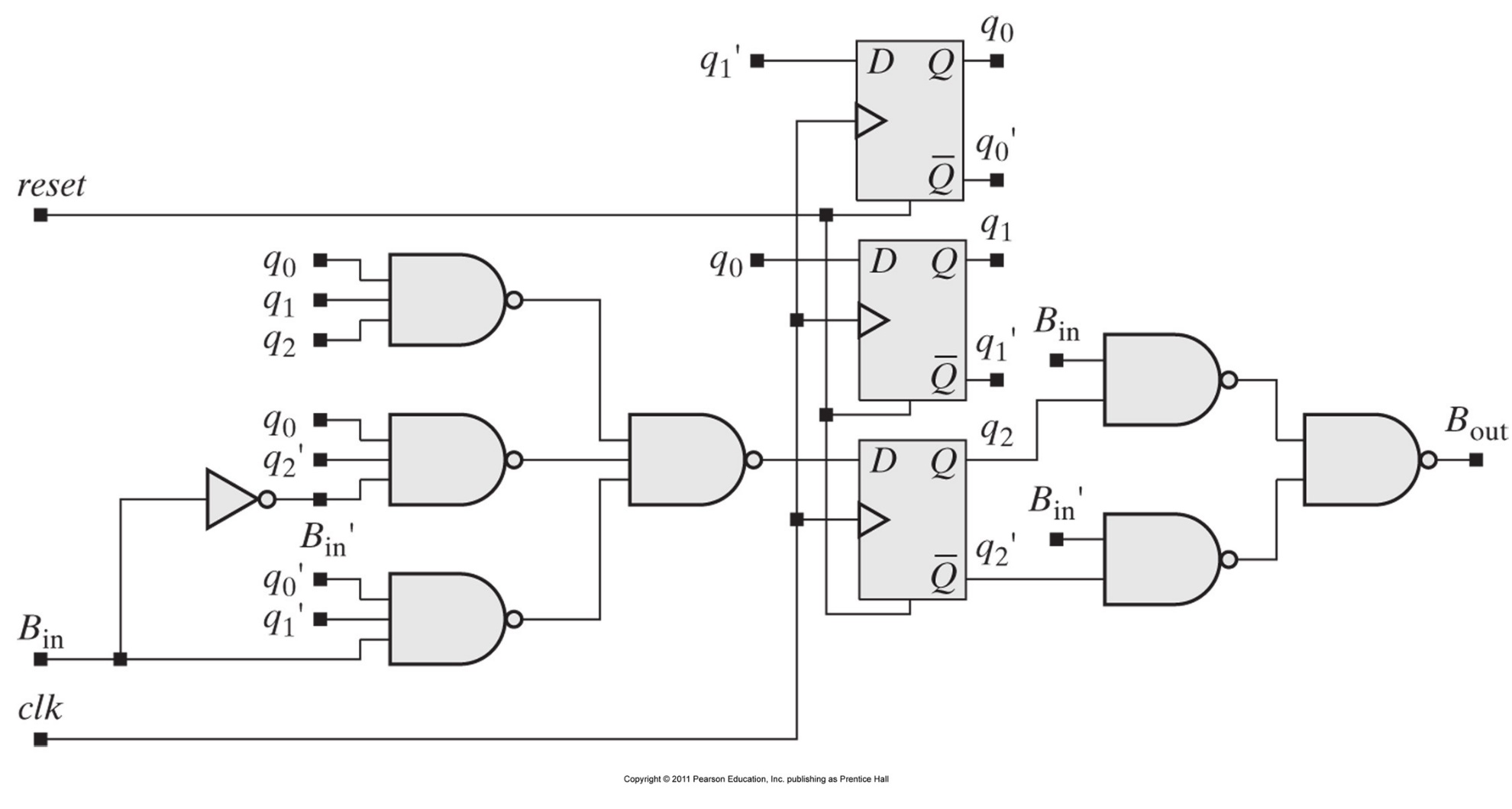